Звіт про проведення 
Всеукраїнського місячника 
шкільних бібліотек 
під гаслом 
«Шкільна бібліотека та екологічна просвіта учнів»
Бібліотека Слобожанського ліцею №1
Зміївської районної ради
Харківської області
Заходи, які проходили 
в бібліотеці Слобожанського ліцею №1

Тематична виставка - застереження «Живої природи душа промовляє»
Інформаційна година «Найбільші екологічні  катастрофи, які були в Україні»
Екологічна гра-подорож «Подорожуємо тваринним світом»
Вікторина «Усе про рослини»
Майстер -клас: «Пластикові пляшки-матеріал для творчості»
Тематична виставка - застереження 
«Живої природи душа промовляє»
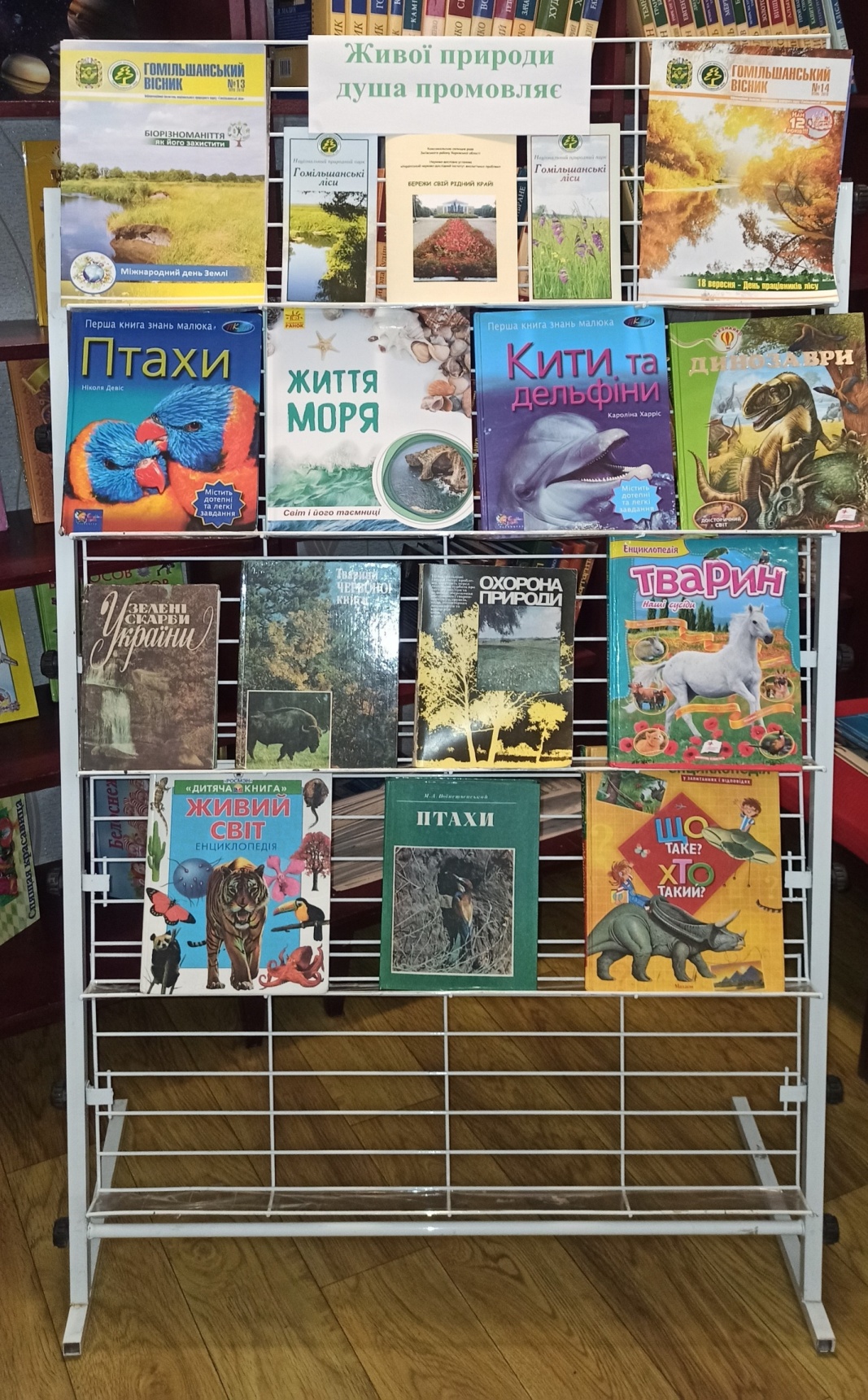 Організована в бібліотеці 
виставка знайомить 
учнів ліцею з проблемами 
збереження багатства 
рідної природи, 
її флори  і фауни 
та  спонукає до читання 
літератури.
Інформаційна година 
«Найбільші екологічні  катастрофи, 
які були в Україні»
Учні 8 -А класу з великою
 увагою і цікавістю 
сприйняли інформацію 
про найбільші 
екологічні катастрофи, 
які  були в Україні 
та висловлювали  
свої пропозиції  
покращення екологічної
 ситуації.
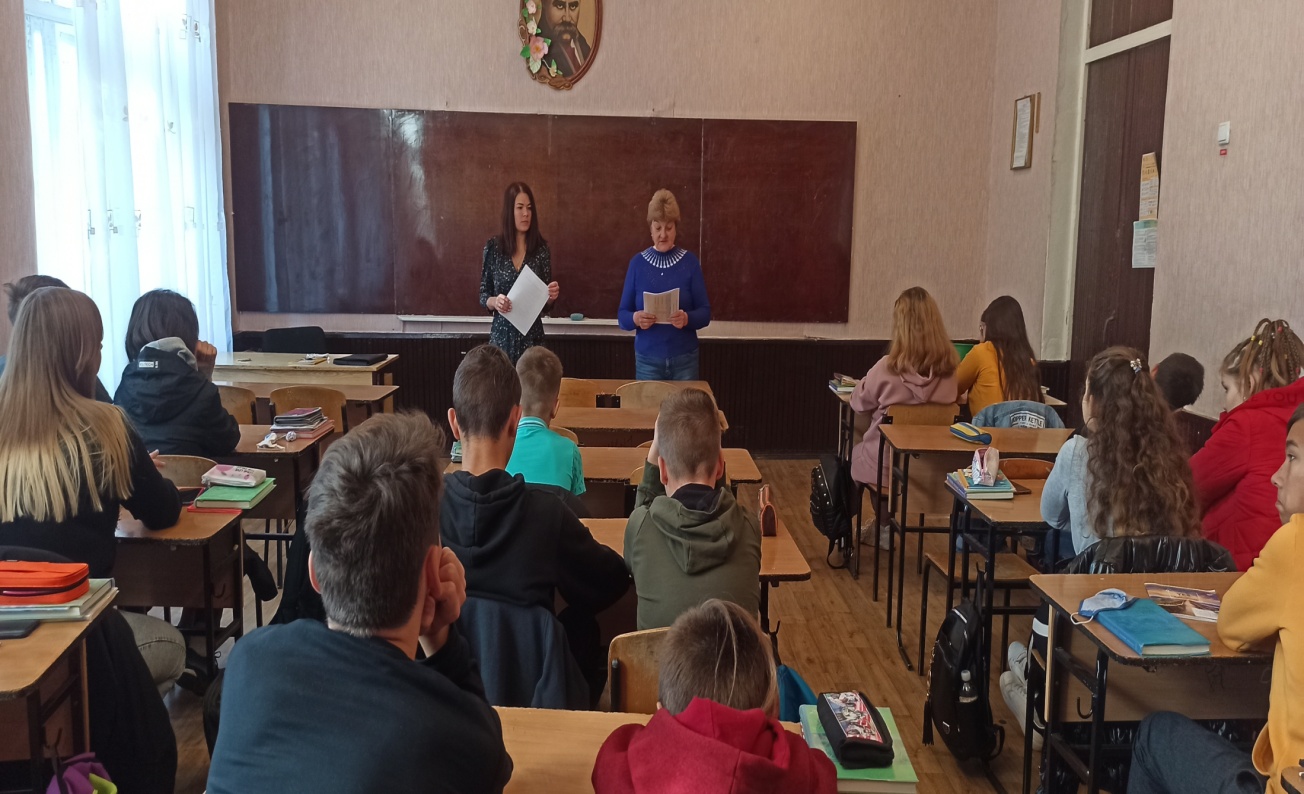 Екологічна гра-подорож 
«Подорожуємо тваринним світом»
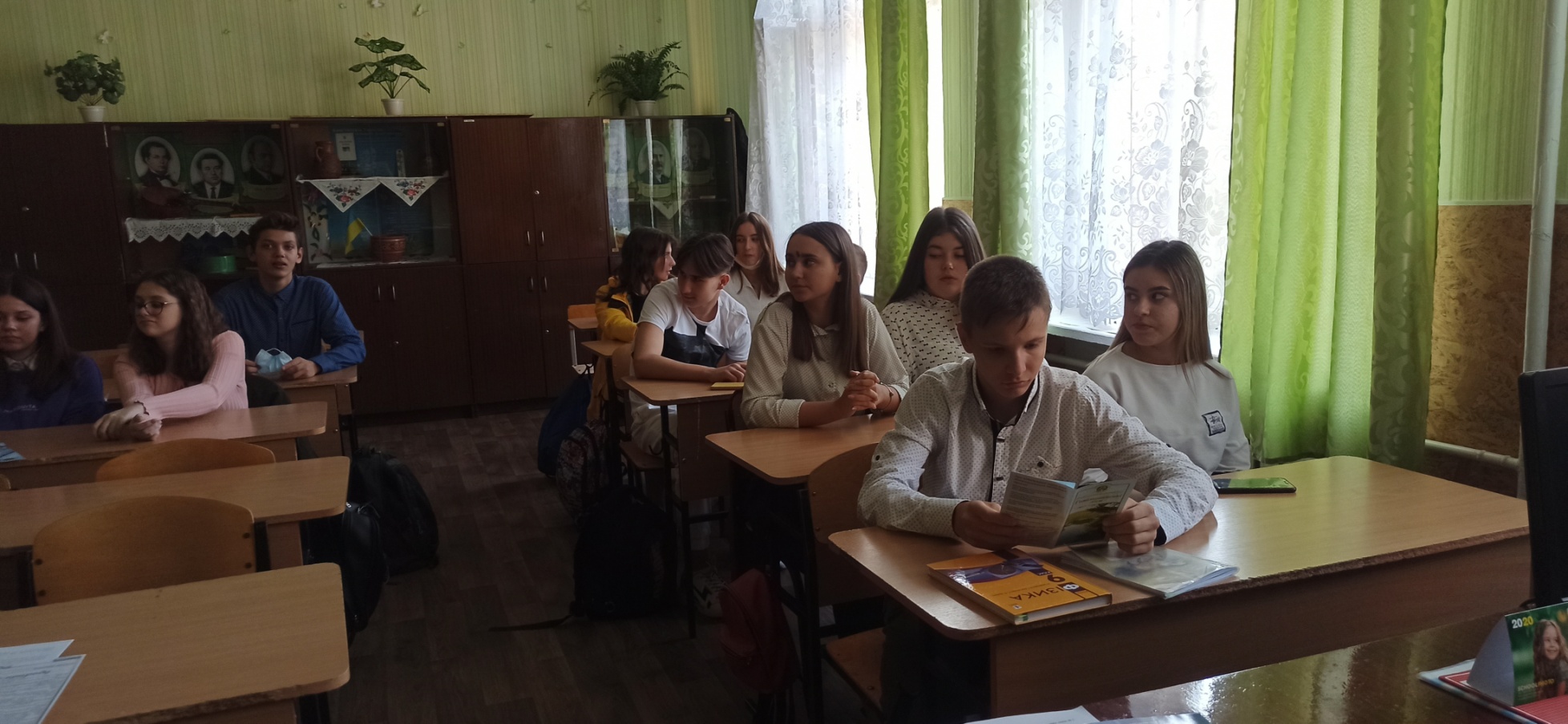 Під час екологічної  гри 
учні 9-Б класу розширили 
та поглибили свої знання 
з охорони тваринного 
світу в Україні, дізналися, 
які заходи направлені 
на збереження зникаючих 
видів тварин, птахів та риб.
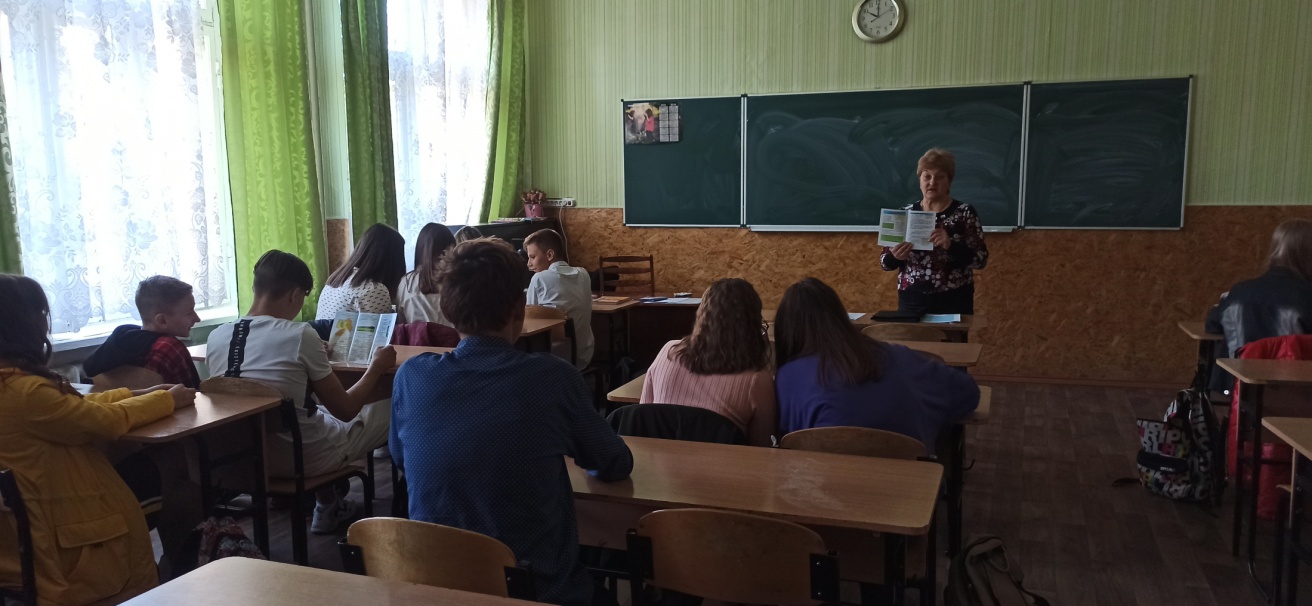 Вікторина
 «Усе про рослини»
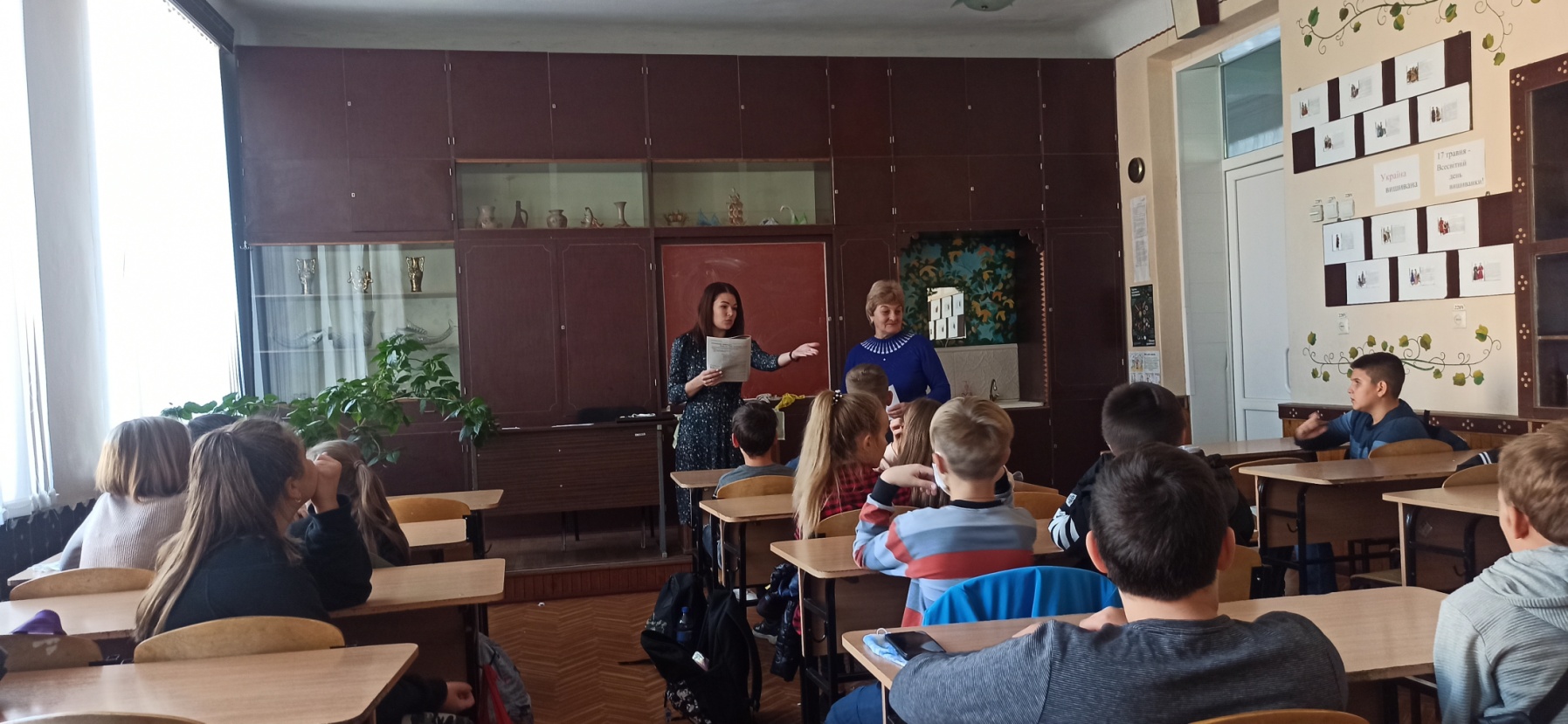 Цікаву вікторину провели 
з учнями 6-В класу на 
тему рослин. 
Діти  жваво, з захопленням  
давали відповіді на поставлені 
запитання та згадали,
 які рослини занесені 
до Червоної книги України.
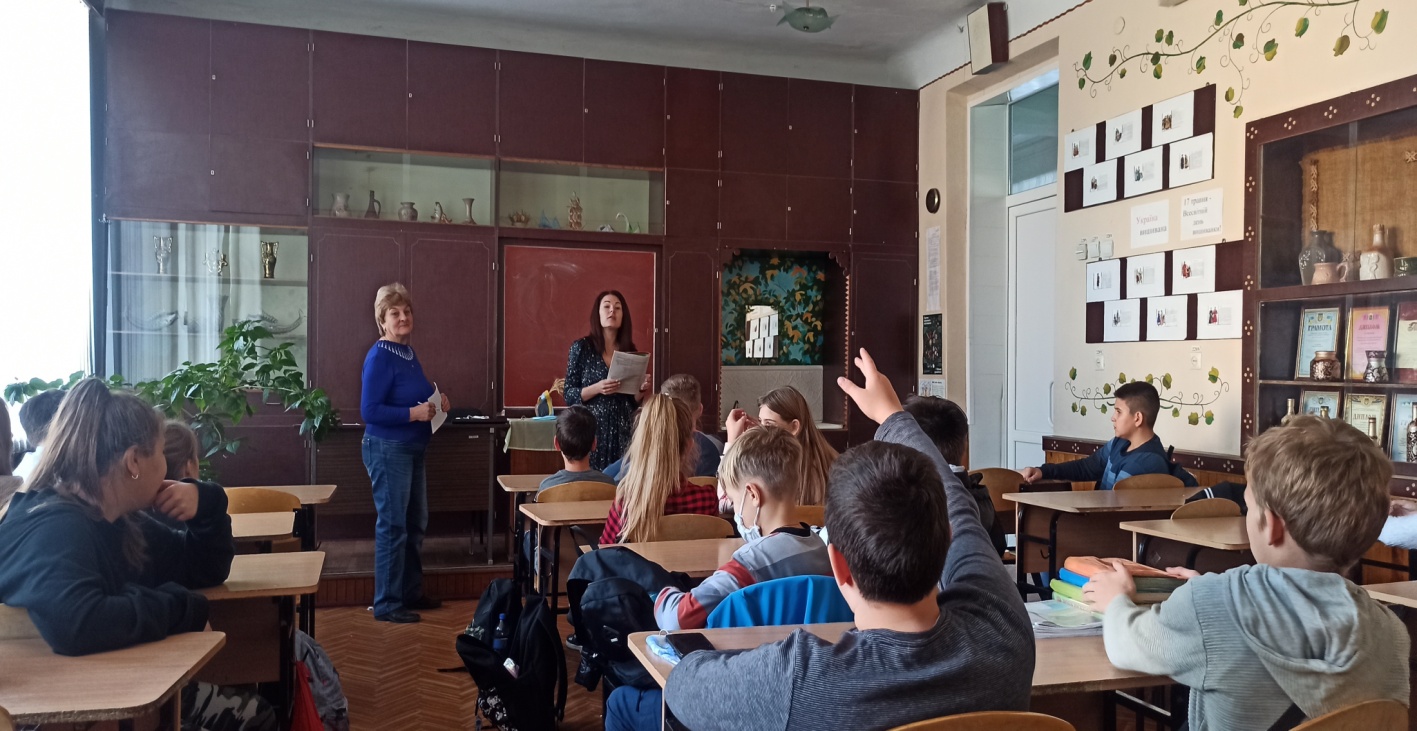 Майстер -клас: 
«Пластикові пляшки - матеріал 
для творчості»
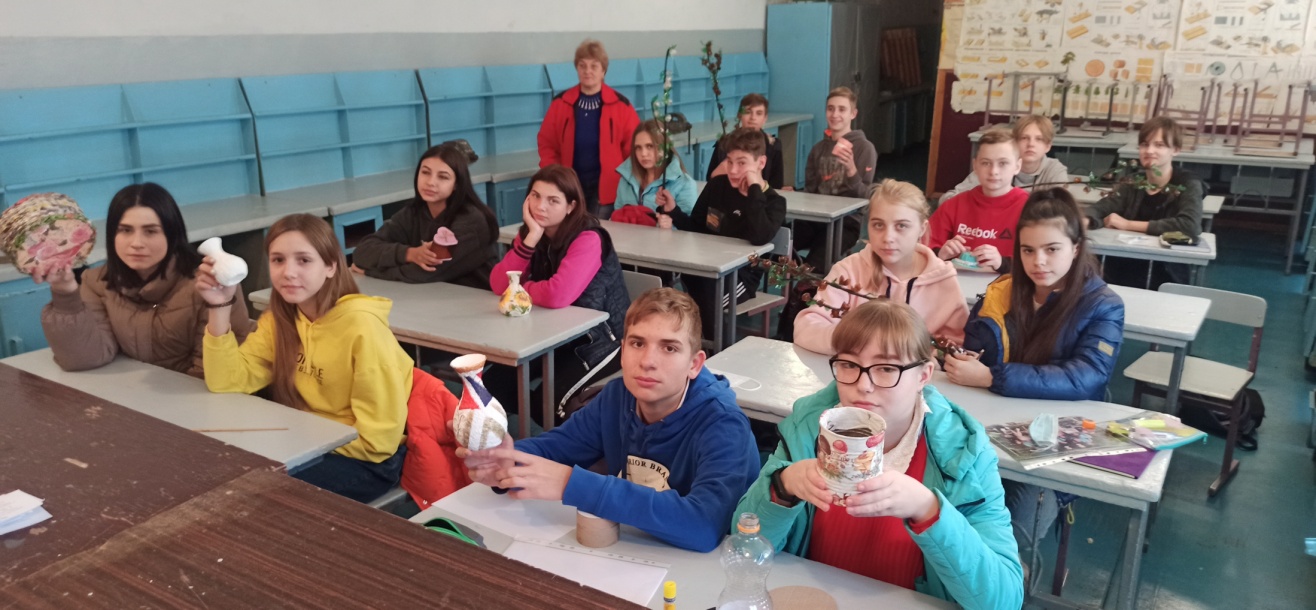 Разом з вчителем 
трудового навчання та 
учнями 9-А класу 
провели майстер-клас 
по виготовленню виробів  
з пластикових пляшок. 
З них можна  робити 
декоративні вироби, 
садові прикраси, 
подарункові коробочки тощо.
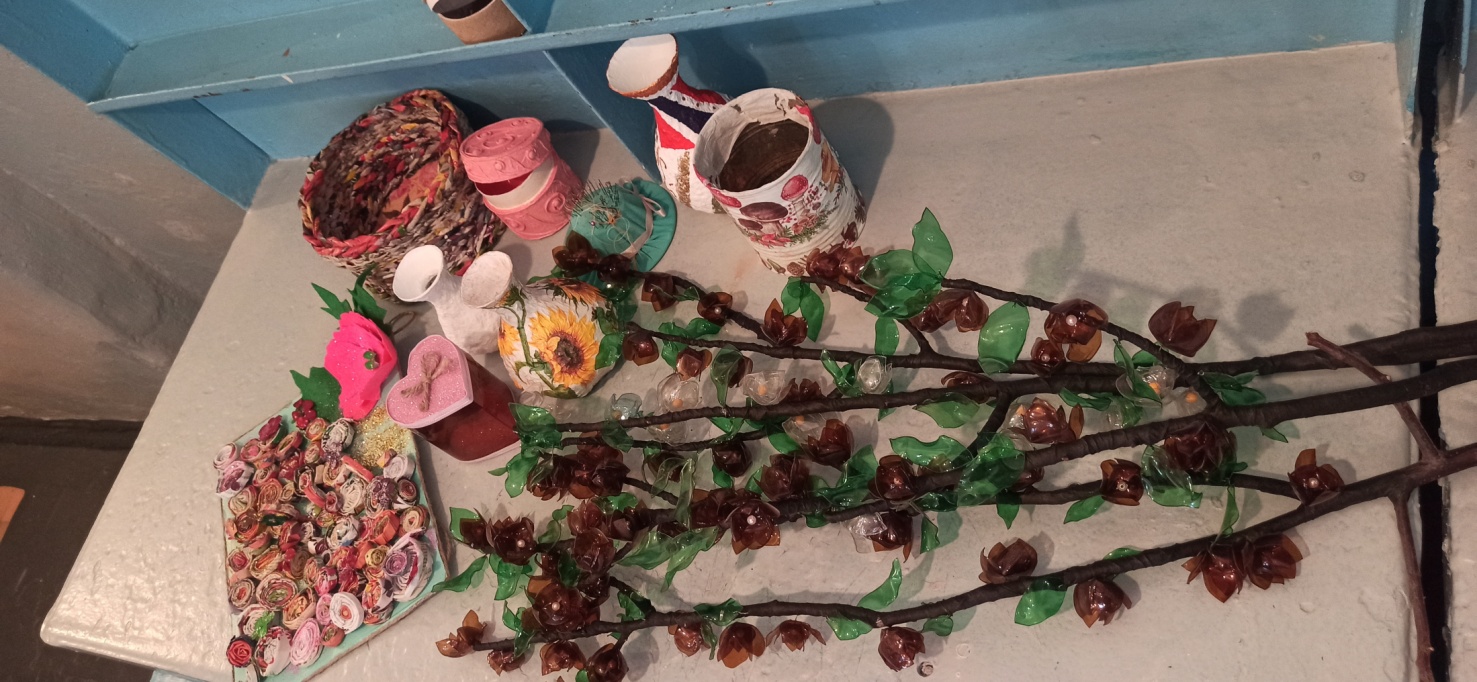 Дякуємо за увагу!



З повагою бібліотекарі 
Слобожанського ліцею №1
Вербецька Л.М.
Пугачьова О.В.